EMS Presentation #1/9
Dr. Nichole Feeney; February 23, 2023
Case #1/7
EMS Assessment
Medications: Simvastatin, warfarin, ranitidine, lisinopril, levothyroxine, and omeprazole
NKDA
Vitals:
HR 70, BP 140/90, RR 18, O2 90%, BG 154, Temp 36.6
Interventions: IV Zofran, Oxygen 4L NC, IV Zofran
Summary: The patient’s daughter called 911.  He has been sick since yesterday.  Vomit has had blood in it.  He could not say how much.  He is bloated.  No abdominal pain.  He is taking his medications.  No drug use or alcohol.  No chest pain, shortness of breath, dizziness, LOC, poisoning, etc.  
He was found sitting in a chair in his bedroom.  Vomit was on the floor.  He is alert and oriented x 4.  Exam was normal.
ER Evaluation
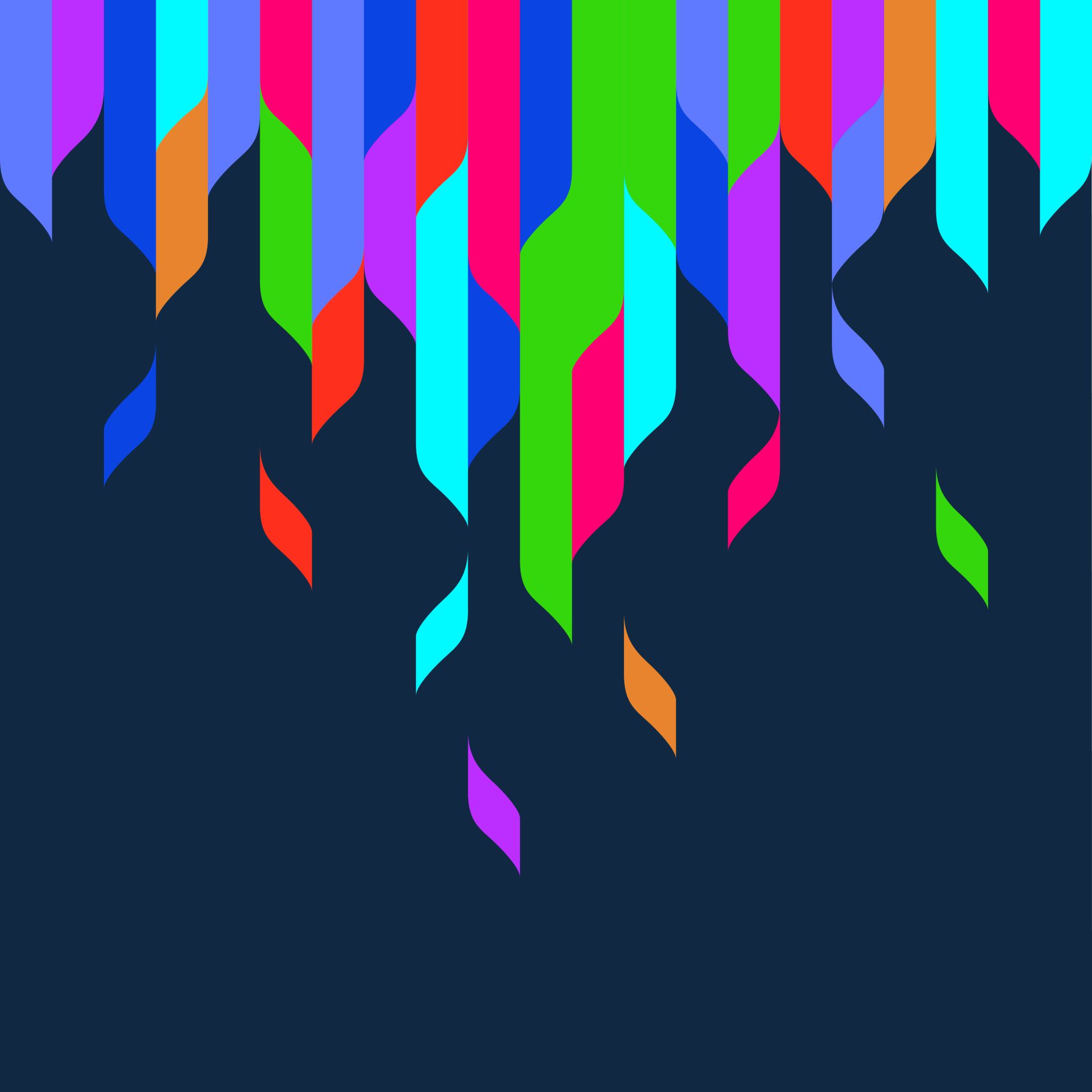 Gastrointestinal bleed and anticoagulation
Coumadin vs Xarelto
Coumadin vs Xarelto
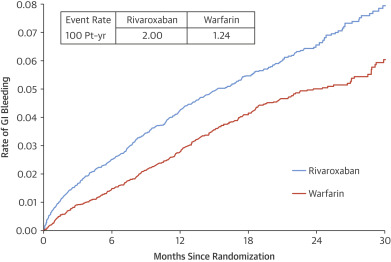 Reversal agents
Rest of the story….
Case #2/7
Date: 2/2/2023
Address: 6 Saint John Cr
Crew:
Daniel Steinweg
Call: 61 year old male with difficulty breathing
EMS Assessment
Vitals:
BP 192/118, HR 103, RR 22, O2 79%, Co2 35, GCS 15
Summary:  Dispatched to a 61 yo male having trouble breathing.  Met patient outside on the sidewalk.  He reported he was having a hard time breathing and was noted to be having a hard time talking.  He had been feeling this way for the last three months.  He was worse in the last 24 hours.  He had seen his primary for labs and testing.  He has oxygen at home but “doesn’t need it”.  He denied any chest pain, LOC, neck or back pain.  
Exam:  mild respiratory distress.  Oriented.  Breath sounds were clear.  Skin warm and pink. Oxygen applied at 4L NC and he was 97%.
ER Evaluation
Complex 61 yo male who presented with 1 month of not feeling well.  Told he should be using oxygen by his doctor.  Orthopnea.  Progressive edema.  In November 2022, he had multiple hospitalizations for necrotizing pancreatitis with peritoneal abscess, pleural effusions, and thoracentesis.
Recent echo with EF 50%, mild mitral regurgitation, trace pericardial effusion
More relief with NTG than Duoneb in ER
Mildly elevated BNP
CT with moderate to large pleural effusion on left and small on right
Admitted for diuresis and thoracentesis.  Did well and discharged home.
Pleural Effusion
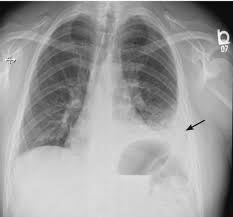 Pleural effusion
Symptoms: Cough, sharp chest pain, or shortness of breath
Causes: Infection, tumor, injury, heart failure, liver failure, connective tissue disorder, pulmonary emboli
Treatment:
Drain fluid
Antibiotics
Diuretics
EMS Case #3/7
EMS Assessment
NKDA
Vitals:
HR 76, BP 193/103, O2 97%, BG 145, RR 18, GCS 15
Summary:  Patient was the driver of a black Rav4 that hit a deer running across the freeway.  He not see the deer before he hit it.  He was driving about 75 mph with the cruise control on.  He was wearing his seatbelt.  Front and side airbags did deploy.  He has left shin abrasion and bruising.  No other injuries, head injury, loc.  No chest pain or sob.  Extensive front end damage noted at the scene.  No intrusion into the vehicle.
Exam: No distress.  Fully oriented.  Clear lungs and heart.  Spine is normal.  No visible fractures or deformities.  Abrasion on left shin.
ER Evaluation
Wildlife collisions
Wildlife Collision facts
Wildlife Collisions in Colorado
EMS Case #4/7
EMS Assessment
PMH: Atrial fibrillation
Medications: Metoprolol, Amiodarone, Xarelto
All: PCN
Vitals: 
BP 135/97, HR 86, RR 18, 97%
Summary:  He was diagnosed with atrial fibrillation approximately 2 weeks prior and was trying to get better about monitoring it.  He reports something simply “does not feel right”.  He denies any chest pain, shortness of breath, wheezing, or N/V.  He was placed on amiodarone recently. 
Exam: He was found standing at front doors of fire station 31.  Alert and oriented.  Normal respiratory effort.  Afib noted on monitor.  Patient refused transport.
ER Evaluation
Cardiovascular notes
Known congestive heart failure
Mitral regurgitation
Atrial fibrillation
Known since 2019
Atrial fibrillation facts
Atrial fibrillation treatments
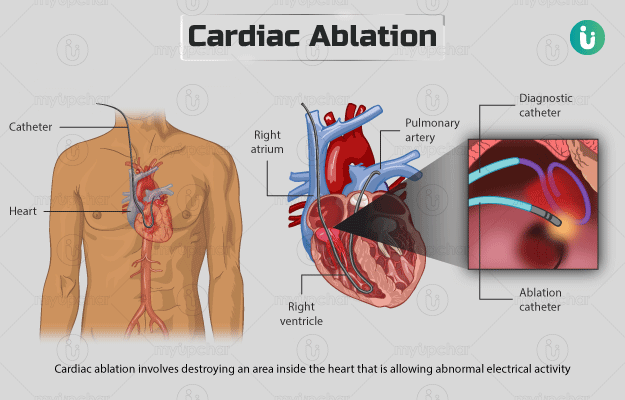 Ablation
Watchman procedure
EMS Case #5/7
EMS Assessment
Medications: Lisinopril, atorvastatin
Allergy: Codeine
Summary:  Patient states he has lower abdominal pain that radiates between his right and lower abdominal quadrants.  Pain is 10/10.  He has been lifting heavy objects in the last few days.  He didn’t have the pain then.  He came home from work to rest and he laid down flat which made his pain worse.  He drank water and this made him vomit.  Not radiating.  No alcohol, drug use, constipation, chest pain, shortness of breath, lightheadedness, dizziness.  
Exam:  He was sitting up on his couch.  In pain but not distress.  He is alert and oriented.  Breathing is regular.  He complained of pain with palpation in RLQ and LLQ.
ER Evaluation
GI Emergencies
Bowel obstruction
Bowel obstruction
EMS Case #6/7
EMS Assessment
Vitals: BP 118/70, HR 134, RR 22, 98%
Summary: Discharged for 7 yo with difficulty breathing.  Woke up at night having trouble.  Mother gave him his brother’s breathing treatment.  He states that it hurts to cough.  
Exam: He is alert and oriented.  Audible inhalation and exhalation wheezes noted.  Airway is intact.  
Second nebulizer treatment given with improvement.
ER Evaluation
Croup
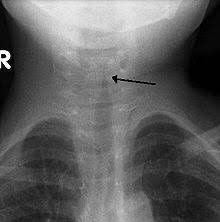 Swelling of windpipe and voice box
Usually viral
Most common in children ages 6 months to 3 years
Most get better in 3-4 days
Differential to keep in mind…
EMS Case #7/7
EMS Assessment
Vitals: BP 187/95, HR 75, RR 16, O2 98%, GCS 15
Summary: 68 yo female sick for a long time.  She ha been vomiting blood.  Abdominal pain 9/10.  No history of ulcers, GI bleed, bowel obstruction, or abdominal surgeries.  She is a recovering alcoholic and drank a little bit last night.  She also ate food that she believes could be causing the issue.  She had breakfast.  She only has one kidney from a previous accident.  No recent trauma.  She did try to take Zofran without relief.
Exam:  Patient heard yelling for help on arrival.  Alert and oriented.  Ambulated to living room.  Tachypnea.  Abdominal guarding.  Mild retching.  Vomit yellow with no blood.  Restless. Anxious.  
Interventions:  Normal saline, Zofran, EKG
ER Evaluation
Registered in ER under wrong name
IVF, Toradol, Reglan, Phenergan
WBC mildly elevated
Diagnosed with gastroenteritis likely viral and discharged home
Norovirus
Between Aug. 1, 2022, and Jan. 8, 2023, there were 225 norovirus outbreaks among the 14 states that participate in the CDC’s NoroSTAT reporting program
A significant increase over the same time period between Aug. and Jan. 2022, when there were only a reported 172 outbreaks.
19.4% positivity rate in Midwest
West is still rising and has not peaked as of 2/4/2023 at 13%+
The CDC generally records roughly 2,500 outbreaks of norovirus each year, with around 19 to 21 million thought to be infected annually. 
Of those, approximately 110,000 will be hospitalized, and around 900 die, on average.
Norovirus
EMS Case #8/7 ()
EMS Assessment
Vitals: BP 118/64, HR 110, RR 16, BG 107
Summary:  Call for 25 yo sick female.  She is complaining of dehydration.  She has been sick for a few weeks now and felt worse today.  She has not been able to drink fluids for 24 hours.  It has been a few days since she last ate food.  No medical or surgical history.  Not pregnant.  No medications.  No allergies.  
Exam: Found laying down on her couch.  No distress.  Oriented.
ER Evaluation
Atypical strep presentations
Classic is fever, sore throat and lymphadenopathy
Abdominal pain
In kids as much as 10% of new onset abdominal pain and fevers = strep
Nausea and vomiting
Rash
Strep
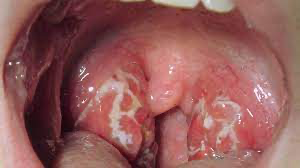 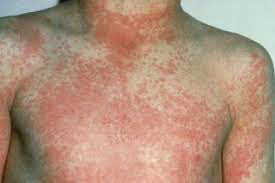 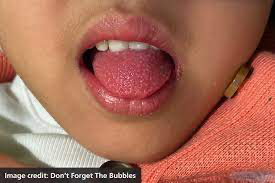 PANDAS
PANDAS
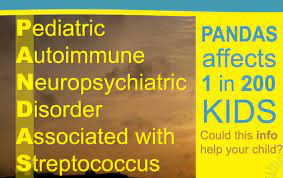 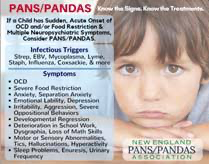 PANDAs